PROJEKTI
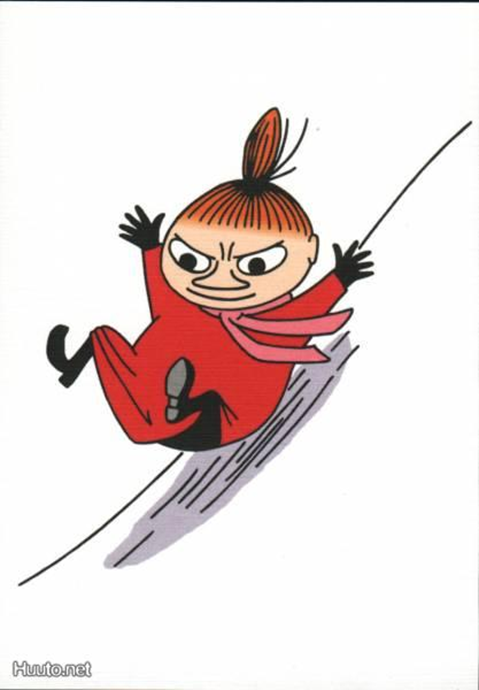 NAO/Maija-Leena Haapa-alho
MIKÄ ON PROJEKTI?
Projektilla on alku ja loppu.

Projektilla on selvä tavoite, mitä haluamme saada aikaiseksi projektin avulla.

Projektin toteuttamiseen tarvitaan ryhmä ihmisiä ja erilaista osaamista. 

Projektissa on mukana asiakas. 

Projektin tekemiseen liittyi raha. 

Projektia pitää johtaa.
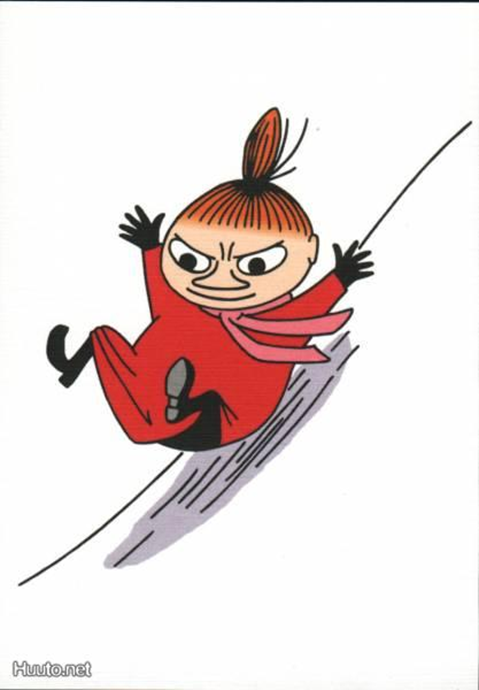 NAO/Maija-Leena Haapa-alho
PROJEKTIN MÄÄRITTÄMINEN
Mitä tehdään?

 Miksi tehdään?

 Ketkä tekevät?

 Kenelle tehdään?

 Milloin tehdään?

 Missä tehdään? 

 Millä hinnalla tehdään?
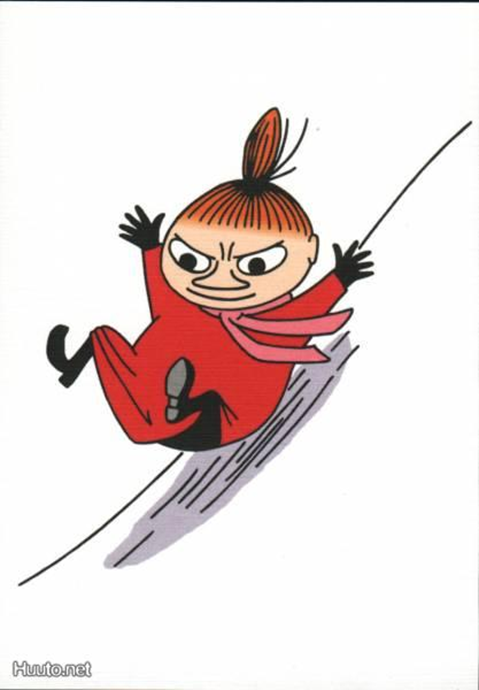 NAO/Maija-Leena Haapa-alho
PROJEKTIN OPPIMISTAVOITTEET
Mitkä ovat tämän projektin oppimistavoitteet?

 Mikä on asiakkaan rooli tässä projektissa?

 Mitä teoriatietoa tässä projektissa sovelletaan?

Mitä taitoja tässä projektissa harjoitellaan?

 Miten projekti vie kohti yhteistä tavoitetta?
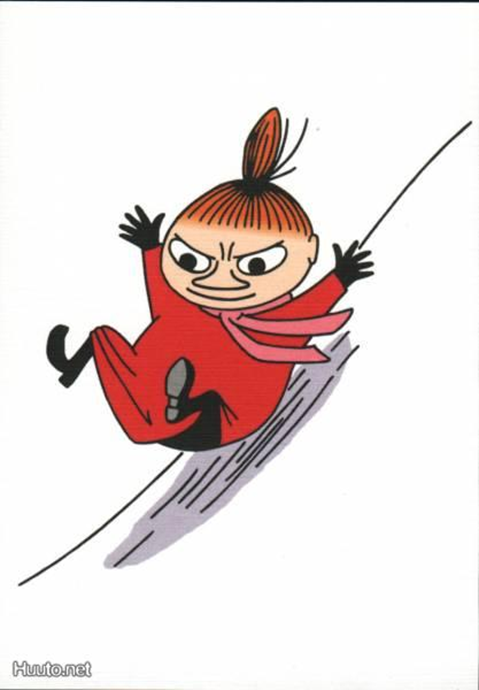 NAO/Maija-Leena Haapa-alho
PROJEKTISUUNNITELMAN TEKOVaihe 1 – isot ja pienet kivet
Projektin tekemisen ensimmäinen haaste on erottaa isot toiminnalliset kokonaisuudet pienemmistä asioista. 

Useimmiten tartumme helposti yksityiskohtiin ja aikamme kuluu epäolennaisten asioiden parissa.

Kysymys kuuluukin mitkä ovat projektisi isot kivet? 

VOISIKO NE OLLA TÄSSÄ PROJEKTISSA ESIM. 
Ruoka ja sen valmistaminen (KOKKITIIMI)
Leikit ja ruoan tarjoilujärjestelyt (OHJELMAPALVELUTIIMI)
Yleissuunnittelu ja sopimukset (ajoitus, sopimusten ja selvitysten laadinta, yhteydenotot ja tarpeiston hankinta) (HALLINTOTIIMI)
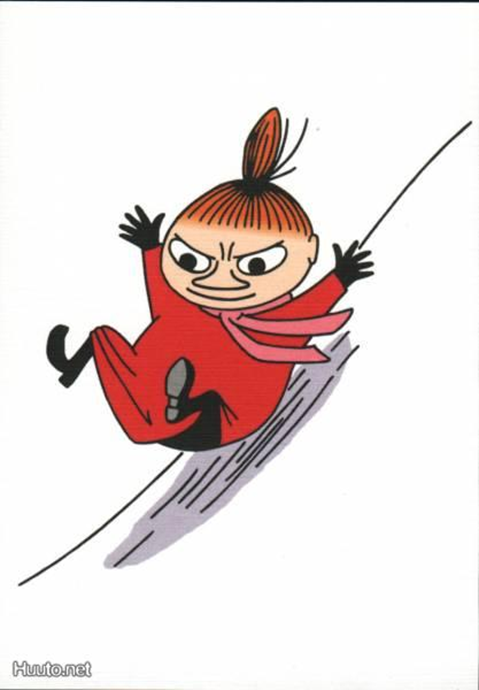 NAO/Maija-Leena Haapa-alho
PROJEKTISUUNNITELMAN TEKOVaihe 2 – mind map työskentely
Isojen kivien ympärille alkaa muodostumaan pieniä kiviä. 

Hahmotamme millaisia erilaisia isompia ja pienempiä asioita liittyy projektin onnistuneeseen toteuttamiseen. 

Työstämme projektiamme yhdessä kaikkien osaamista ja ideoita hyödyntäen. 

MITKÄ ASIAT ON SUUNNITELTAVA (TEHTÄVÄ) JA TEHTÄVÄ KUSSAKIN ”ISOSSA KIVESSÄ” – MITÄ NIIHIN KUULUU?
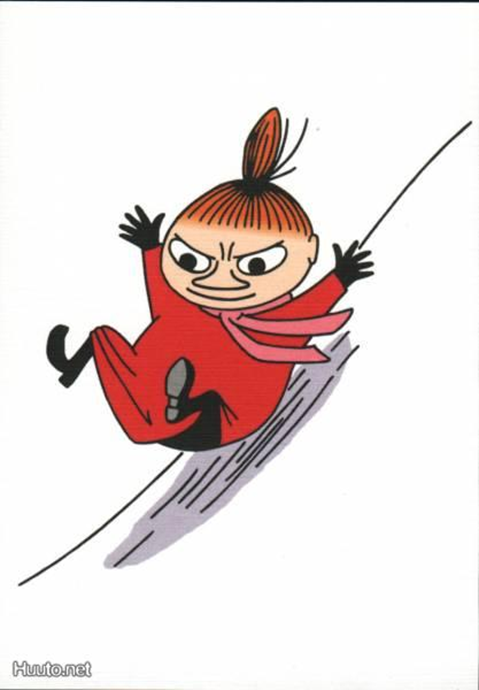 NAO/Maija-Leena Haapa-alho
MINITIIMEISSÄ TARVITTAVA OSAAMINEN Pohdintaa…
Minitiimien osalta on hyvä miettiä millaista osaamista voi eri tiimeissä kehittää. Tämä voi auttaa minitiimin valitsemista. 

 Millaista osaamista KOKKI-/OHJELMAPALVELU-/HALLINTOTIIMISSÄ voi kehittää?

 Millaista osaamista KOKKI-/OHJELMAPALVELU-/HALLINTOTIIMISSÄ tarvitaan?
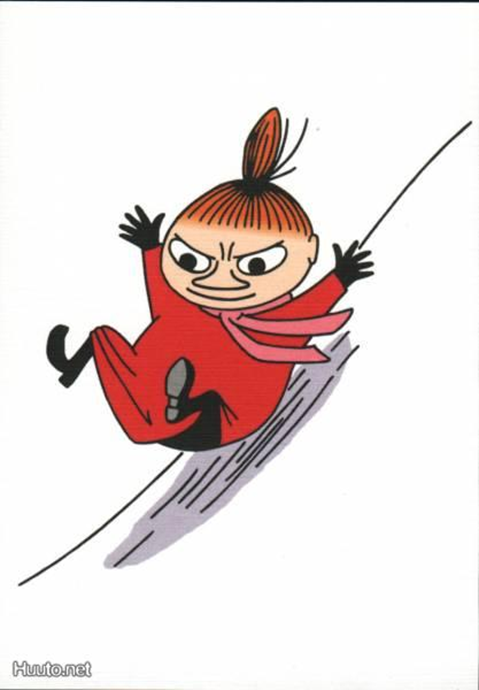 NAO/Maija-Leena Haapa-alho
OMA OSAAMINENJakautuminen minitiimeihin
Vasta nyt voimme miettiä kuka kuuluu mihinkin minitiimiin (markkinointi-, ohjelma- tai yhteistyökumppanit), koska tiedämme mitä osaamme ja mistä olemme innostuneita!


Voimme myös valita taloudesta vastaavan henkilön/parin tai tiimin.
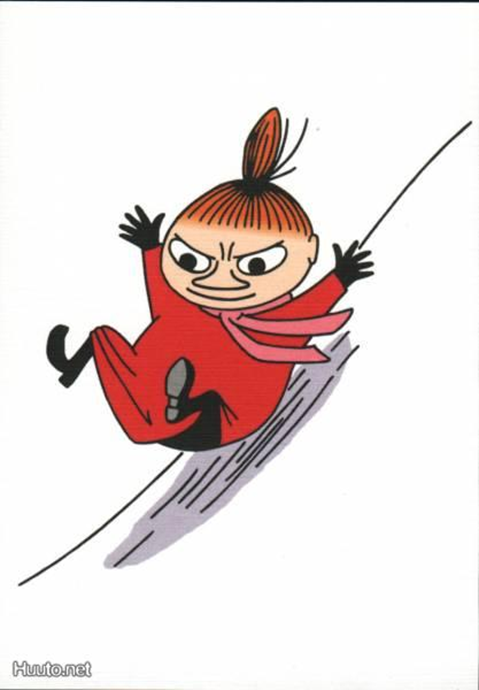 NAO/Maija-Leena Haapa-alho
PROJEKTIN JOHTAMINEN
Vielä yksi asia ennen kuin olemme valmiit tekemään asioita käytännössä…

KUKA JOHTAA PROJEKTIA?
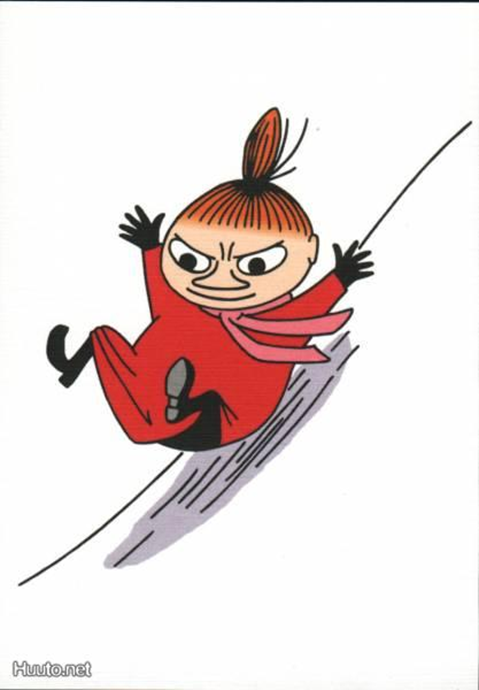 Millainen henkilö on hyvä projektipäällikkö?

Millaisia tehtäviä kuuluu projektipäällikölle?

Millaista osaamista on projektipäälliköllä?

Yhteisen ymmärryksen perusteella valitaan projektipäällikkö tai –päälliköt.
NAO/Maija-Leena Haapa-alho
VALMENTAJAN ROOLI JA TEHTÄVÄT
Millaisia odotuksia ja toiveita meillä on valmentajalle? 
On läsnä

Millaisia tehtäviä kuuluu valmentajalle?
Auttaa löytämään tiedon, ei vastaa suoraan
Tarvittaessa sovittelija

Luodaan yhteinen ymmärrys siitä, mikä on valmentajan rooli ja vastuu onnistuneesta projektista.
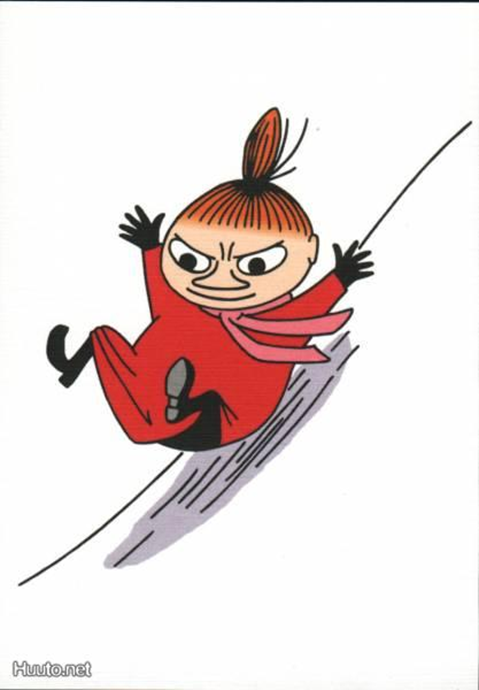 NAO/Maija-Leena Haapa-alho
Sitten hommiin! Jokainen tiimi purkaa tehtävät hommat (mind map) aikajärjestykseen (mistä aloitetaan ja mitä sitten…). Tiimit siis voisivat olla KOKKITIIMI, OHJELMAPALVELU- ja HALLINTOTIIMI
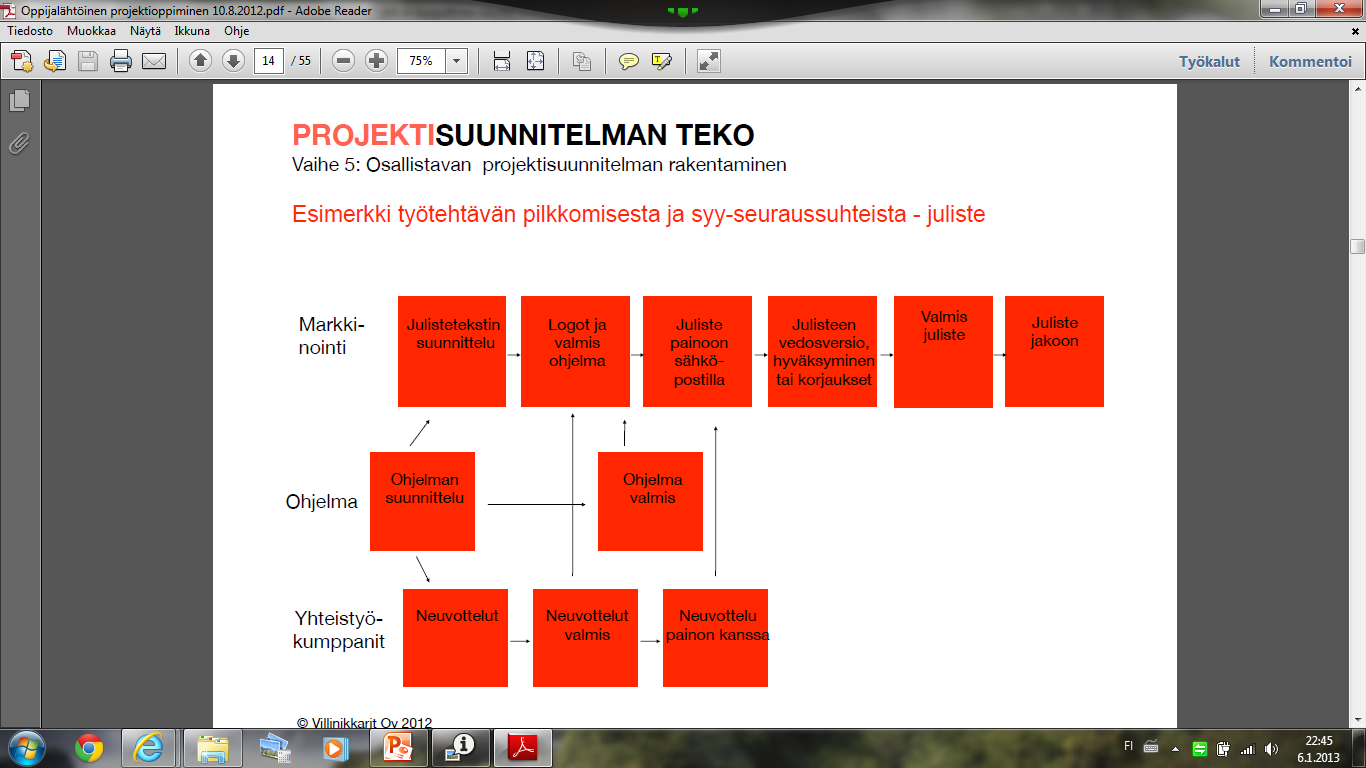 NAO/Maija-Leena Haapa-alho
Ja sitten hommat aikatauluun, jottei urakka p…, mene pieleen! JOKA HOMMALLE MERKITÄÄN TEKIJÄ, JOKA VASTAA, ETTÄ HOMMA TULEE TEHDYKSI AJOISSA!!!
NAO/Maija-Leena Haapa-alho